Glavni Marijini blagdani i molitve
Bogorodica
Djevica
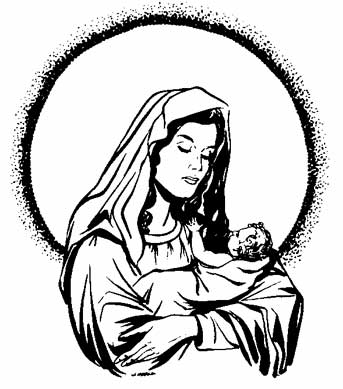 Blažena
Djevica 
Marija
Dušom i tijelom
uznesena na nebo
Bezgrješno začeta
Navještenje
(25. III.)
Velika Gospa
(15. VIII.)
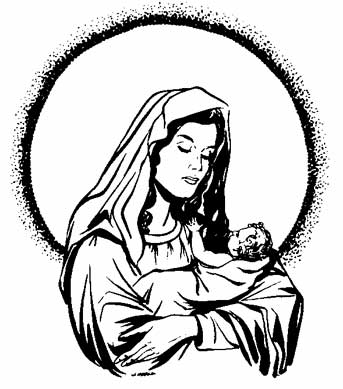 blagdani
Bezgrješno začeće
(8. XII.)
Mala Gospa
(8. IX.)